L’IMPLEMENTAZIONE DEL PROTOCOLLO ERABS CON L’IPNOSI
Sirigu D*, Sanna D**, Bandiera C**, Moroni E***, Schirru S**, Sessego R**, Schirru E**, Ottalevi S**, Orrù F**, Vincis M***, Pusceddu M***, Mercuro S***, Staffa P***, Porcu V**, Marcello ME ** e Fantola G***

*SSD Ecografia Sperimentale e dei Trapianti, ARNAS ‘G. Brotzu’
** SC Anestesia e Rianimazione, ARNAS ‘G. Brotzu’
*** SSD Chirurgia Metabolica e dell’Obesità, ARNAS ‘G. Brotzu’
Obiettivi
Pazienti trattati con IPNOSI versus Controllo
Valutazione dell’intensità del dolore e del consumo di analgesici nelle 24 ore postoperatorie successive ad intervento di chirurgia bariatrica
Valutazione della comparsa di nausea e vomito (PONV) e del consumo di anti-emetici nelle 24 ore postoperatorie successive ad intervento di chirurgia bariatrica
Protocollo di Studio:
CRITERI DI ASSEGNAZIONE PER IPNOSI PERIOPERATORIA
Primi 2 pazienti della lista del venerdì (Gruppo A pazienti sottoposti a ipnosi, Gruppo B pazienti standard)
Gruppo A: 4 sedute di ipnosi perioperatoria, una seduta di circa 20 minuti la sera prima dell’intervento chirurgico, in sala operatoria prima dell’induzione dell’AG, in sala operatoria al risveglio (post-estubazione), il giorno successivo all’intervento chirurgico
Il medico ipnologo è sempre il medesimo

PROTOCOLLO ANESTESIOLOGICO
4 gruppi: OFA +/- IPNOSI  e OSpA +/- IPNOSI
Monitoraggio: ECG + SpO2 + NIBP + NMT + ENTROPIA + SPI
DURATA RECLUTAMENTO: 6 mesi dal 01/03/2024
CRITERI DI INCLUSIONE:
>18 anni 
Lingua italiana
ERABS in Anestesia Generale
Informativa alla partecipazione
CRITERI DI ESCLUSIONE
Patologia Psichiatrica
Chirurgia non elettiva
Rifiuto
Disegno dello studio: rilevazione parametri
REGISTRAZIONE MULTIPARAMETRICA PERIOPERATORIA
 CON RILEVAZIONE OGNI 15 MINUTI
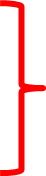 RILEVAZIONE IN REPARTO; EVENTUALE SOMMINISTRAZIONE 
NELL’INTERVALLO VERIFICABILE SU PORTALE INTRANET
Modalità di rilevazione
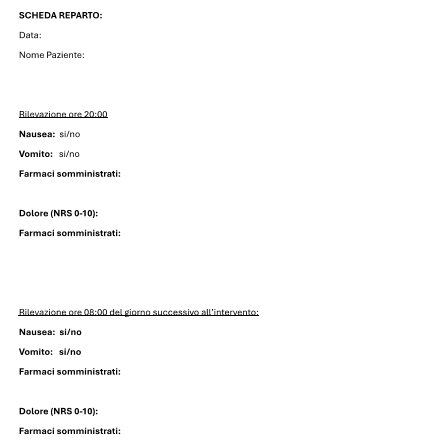 CARTACEA: SCHEDA ALLEGATA IN CARTELLA, COMPILAZIONE INFERMIERE/MEDICO
POSSIBILITA’ DI VERIFICARE EVENTUALI SOMMINISTRAZIONI SU SISTEMA INFORMATIZZATO ‘SOFIA’
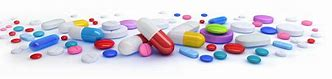 Dati preliminari
GRUPPO B
6 PAZIENTI
4 OFA, 2 OSpA
N° 2 pz : PONV ore 20 e ore 08 (metoclopramide 10 mg ) e NRS > 4 ore 20 (ketorolac 30 mg)
N° 1 pz: PONV ore 20 (solo nausea, farmaco non somministrato), NRS > 4 ore 20  (ketorolac 30 mg)
N° 1 pz: NRS > 4 ore 08: paracetamolo 1 gr
GRUPPO A
7 PAZIENTI
3 OFA, 4 OSpA
N° 2 pz: PONV e NRS > 4 ore 20 (1 OFA, 1 OSpA): metoclopramide 10 mg + ketorolac 30 mg
RISULTATI:
I pazienti trattati con IPNOSI, qualunque sia lo schema farmacologico anestesiologico utilizzato, hanno presentato minor incidenza di PONV e di dolore post-operatorio nella gestione delle prime 24 ore post-operatorie di chirurgia bariatrica
VIDEO
Bibliografia
Villa G, Lanini I, Amass T, Bocciero V, Scirè Calabrisotto C, Chelazzi C, Romagnoli S, De Gaudio AR, Lauro Grotto R. Effects of psychological interventions on anxiety and pain in patients undergoing major elective abdominal surgery: a systematic review. Perioper Med (Lond). 2020 Dec 8;9(1):38. doi: 10.1186/s13741-020-00169-x. PMID: 33292558; PMCID: PMC7722323.
Moss D, Willmarth E. Hypnosis, anesthesia, pain management, and preparation for medical procedures. Ann Palliat Med. 2019 Sep;8(4):498-503. doi: 10.21037/apm.2019.07.01. Epub 2019 Jul 22. PMID: 31431022.
Michael W. Lew , Kathy Kravits , Carlos Garberoglio & Anna Cathy Williams (2011) Use of Preoperative Hypnosis to Reduce Postoperative Pain and Anesthesia- Related Side Effects, International Journal of Clinical and Experimental Hypnosis, 59:4, 406-423, DOI: 10.1080/00207144.2011.594737
Seyda Efsun Ozgunay, Suay Ozmen, Derya Karasu, Canan Yilmaz & Ibrahim Taymur (2019) The Effect of Hypnosis on Intraoperative Hemorrhage and Postoperative Pain in Rhinoplasty, International Journal of Clinical and Experimental Hypnosis, 67:3, 262-277, DOI: 10.1080/00207144.2019.1612670
Grazie